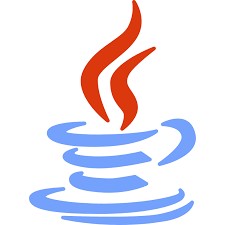 The Java Programming Language:Getters and Setters
Damian Gordon
Object-Oriented Programming
Imagine if I got a job in the bank, and had access to CUSTOMER class, even if I didn’t know what the names of the attributes were, I’d try something like this:

If (CUSTOMER.NAME == “Damian Gordon”) {
   CUSTOMER.BALANCE = 99999999999;
}
Object-Oriented Programming
The bank would have to stop me doing this, and one way they could do this is by calling the BALANCE field something weird like:

CUSTOMER.BALZZZ111AAA999
Object-Oriented Programming
And then instead of assigning the balance directly we could use a method (so that we didn’t have to remember the weird name of the balance field):

public static void set_balance(int Amt){		CUSTOMER.BALZZZ111AAA999 = Amt;
}
Object-Oriented Programming
And instead of printing out the balance directly we could use a method (so that we didn’t have to remember the weird name of the balance field):

public static void get_balance() {
    return CUSTOMER.BALZZZ111AAA999;
}
Object-Oriented Programming
So sometimes we like to have methods to set (and get) the values of the attributes, these are called getters and setters:

set_name()
get_name()
Object-Oriented Programming
So instead of assigning a value in the usual way:
	X = 3;
we can say:
	set_X(3);
and instead of printing out a value in the usual way:
	System.out.println(X);
we can say:
	get_X(3);
Object-Oriented Programming
// Setter	
public void set_X(int X) {
    this.X = X;
}

// Getter
public int get_X() {
    return X;
}
Object-Oriented Programming
public static void main(String[] args) {
		Example myExample = new Example();
   	myExample.set_X(5);
    	System.out.println(myExample.get_X());
    }
Object-Oriented Programming
So what’s the benefit of that? 

Well the key benefit is that we have control of the values that X can be set to, and what is shown on the screen.
Object-Oriented Programming
// Setter	
public void set_X(int X) {
   this.X = X;
   System.out.println("X is now: " + X);
}
Object-Oriented Programming
// Getter
    public int get_X() {
        if (this.X == 0) {
            System.out.println("X is zero");
            return 0;
        } else {
            return X;
        }
    }
Object-Oriented Programming
public static void main(String[] args) {
		
		Example myExample = new Example();
       	System.out.println(myExample.get_X());
       	myExample.set_X(5);
       	System.out.println(myExample.get_X());
    }
}
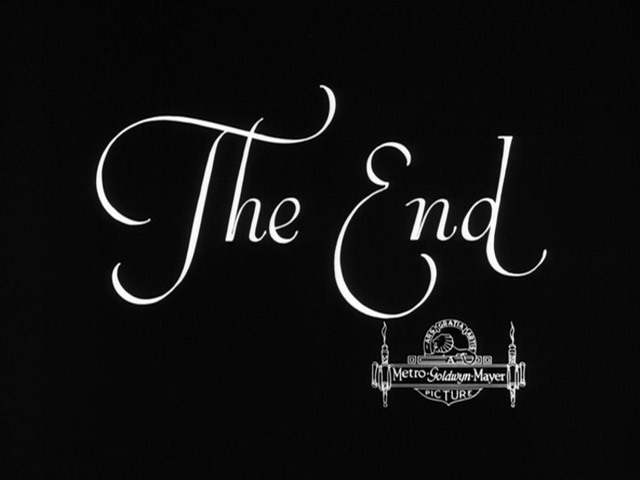 etc.